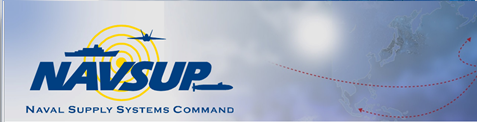 New Navy                Standardized Address              Format for Ships                               & Mobile Units
Standardized Address Format for 
Ships and Deployed / Embarked Mobile Units:
YOUR NAME
SHIP OR MOBILE UNIT NAME
UNIT_____________BOX__________                 
            (6 Digits)	
FPO_________ZIP CODE_______ 
      (AP, AE, AA)           (5 Digits Only)
Notes:  
*1. USPS / Mailer software will automatically generate the ZIP Code + 4 with New Navy Standardized Address Formats, so only a 5 Digit ZIP Code is required with your new address.
2. “Virtual” Box Numbers for ships and mobile units are issued to provide unique individual addresses only—no mail boxes actually exist for ships / mobile units.
3. For best results, advise correspondents to address your mail with “ALL CAPITAL LETTERS” and no punctuation (commas, periods, dashes) for U.S. Postal Service’s Optical Character Reader (OCR) software to easily read unit / box numbers.